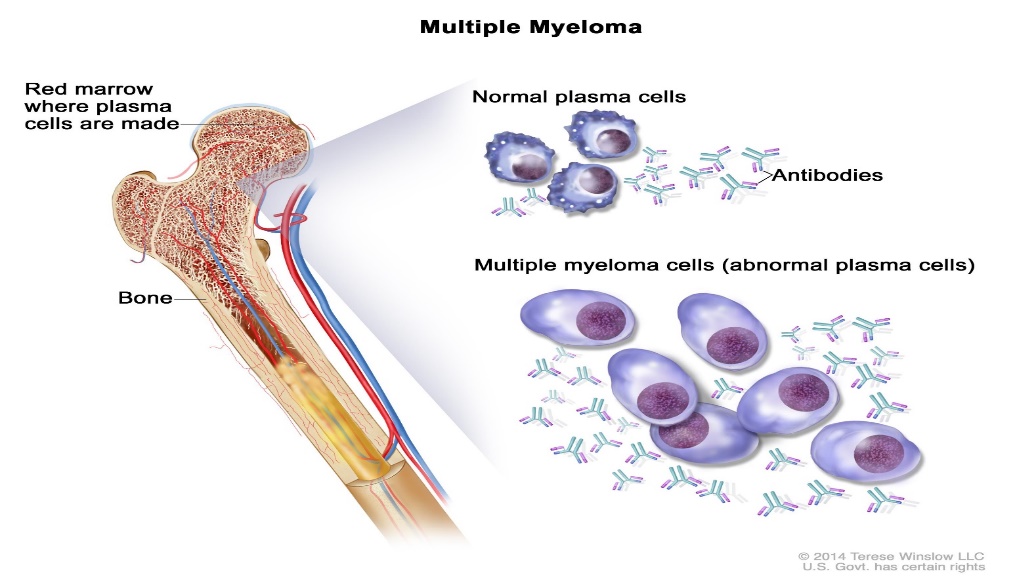 Multiple Myeloma
Fatima Albustanji
Rania Albustanji
What is multiple myeloma?
It is a malignant proliferation of a single line of plasma cells in the bone marrow.
Plasma cells are derived from B cells and can produce immunoglobulins(Ig).
Normally these immunoglobulins are polyclonal (IgG,IgA,…), but in multiple myeloma plasma cells produce immunoglobulin of a single type of heavy and light chains.
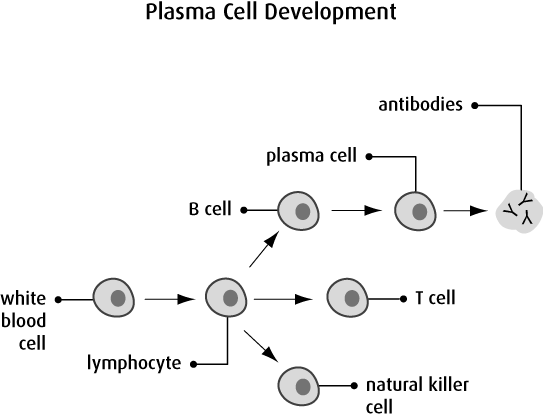 These neoplastic cells might produce whole immunoglobulins and are called M-Proteins 
A Monoclonal immunoglobulin band is seen on serum and/or urine electophoresis.

In some cases, only light chains are produced in excess amount, which can be detected in urine because of their low molecular weight      Bence Jones proteins.
More common in elderly (60-70)
       With a male to female ratio 2:1.

Down below we can see the frequency of different isotypes of monoclonal protein in myeloma:
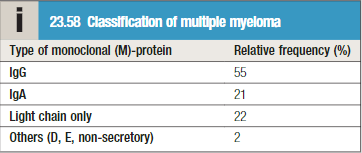 60% of IgG and IgA myelomas also produce free immunoglobulin light chains (detected in urine as Bence Jones protein) which are filtered by the kidney and may cause renal damage and rarely, amyloidosis.
Multiple myeloma has a number of effects on the skeleton, the immune system, and the kidney, all of which contribute to morbidity and mortality of the disease.
CRAB
C-calcium
R-renal failure
A-anemia
B-bone lesions
Microscopically
-By bone marrow aspiration, plasma cells must be increase to <10% of
 the cellularity.
Microscopically
Mott cells: are plasma cells packed with inclusions of immunoglobulins
Inclusions: Russell bodies.(yellow arrow)
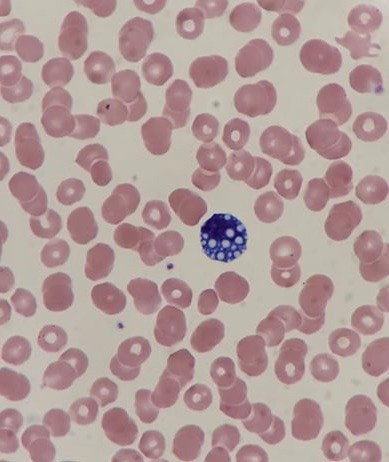 Clinical course
The clinical manifestations results from (1) destructive or damaging effects of infiltrating neoplastic cells in various tissues and (2) the effects of abnormal immunoglobulins secreted by the tumors.
Multiple Myeloma  - Bone
The malignant plasma cells (myeloma cells)  produce cytokines (IL6, TNF) which upregulate RANK receptors on osteoclasts,
     which stimulate osteoclasts.
+   are potent inhibitors of osteoblast function, 
   So, the net result : Bone resorption.
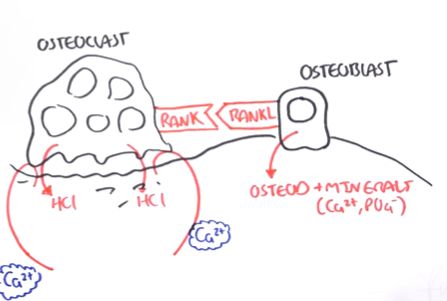 Multiple Myeloma  - Bone
Bones pain, resulting from infiltration by neoplastic plasma cells, is common.
Focal bone destruction “Punched out” lesions and diffuse resorption.
Pathological fractures 
Hypercalcemia is also present, which may progress to neurological manifestations as confusion and lethargy.
Punched-out skull lesions on X-Raypepper pot skull
Punched-out vertebral lesions on X-Ray
Multiple Myeloma  - Humoral immunity
Because multiple myeloma compromises the function of normal B cells there is depression of the production of functional antibodies , which compromises the body to serious infections.

Infections are the most common cause of death in multiple myeloma patients.
Multiple Myeloma  - Renal dysfunction
This is due to:
M-protein and Bence Jones proteins deposition
Hypercalcemia
Infection
NSAIDs-used for bone pain.
Amyloidosis.
Anemia, thrombocytopenia and leukopenia due to
    bone marrow infiltration.
      (anemia occur also from renal failure)
Paraproteinemia 

Rouleaux formation of RBCs on blood smear due to increased serum proteins
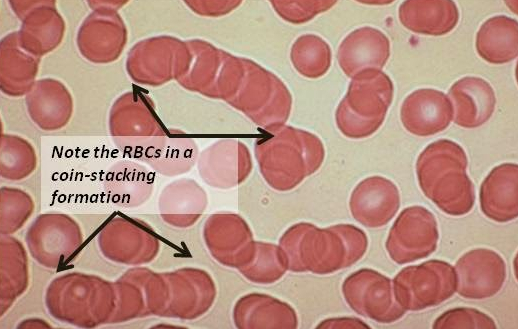 Diagnosis
serum and/or urinary M-protein(by electrophoresis)
 

   






             b. Serum monoclonal protein is present in 85% of patients, and 75% have a urine monoclonal protein
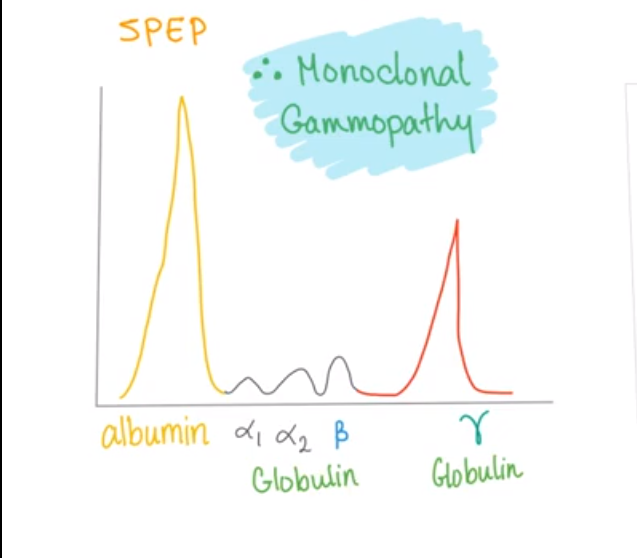 a. Monoclonal spike due to a malignant clone 
        of plasma cells synthesizing a single lg 
        (usually IgG) called a monoclonal protein    (M-protein)
Plain radiographs detect lytic bone lesions


Bone marrow biopsy is essential for diagnosis and reveals at least 10% abnormal plasma cells
Other diagnostic measures:
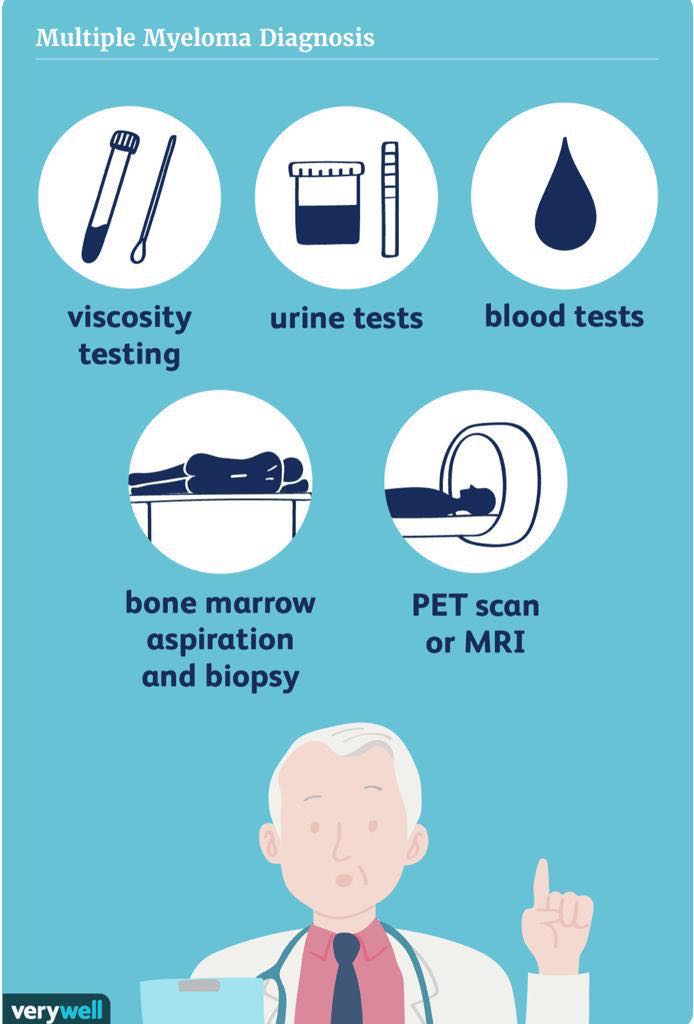 Hypercalcemia 
Elevated creatinine 
Pancytopenia 
Rouleaux formation in peripheral blood smear
Substantially elevated ESR
 Urine-large amounts of free light chains called
       Bence Jones protein.
CRITERIA OF DIAGNOSIS Multiple Myeloma
Both of these criteria must be found :-
plasma cells > 10% of Bone marrow 

(2) Evidence of end organ damage "CRAB" 
C:hypercalcemia
R:renal insufficiency
A:anemia
B:bone lesion (due to lytic lesion|)  

(3) Monoclonal protein in serum or urine
Treatment
1-  Autologous hematopoietic cell transplantation ( HCT ) 
        - which is the preferred treatment for multiple myeloma
        - For younger patient 
        - dramatically improve survival and decrease mortility 

 2- Systemic chemotherapy-preferred initial treatment (alkylating agents) for patients who are not transplant candidates (melphalan)

3- Palliative care “ For elderly “ 

4- Radiation therapy – if no response to chemotherapy & if disabling pain is present .
Treatment depends on the patient’s case.
If he was asymptomatic with no end-organ damage no treatment is required but should be closely monitored
Multiple myeloma has a poor prognosis with a median survival of 2 to 4 years with treatment and only a few months without treatment 
The 5-year survival rate is about 10 %
Thank you